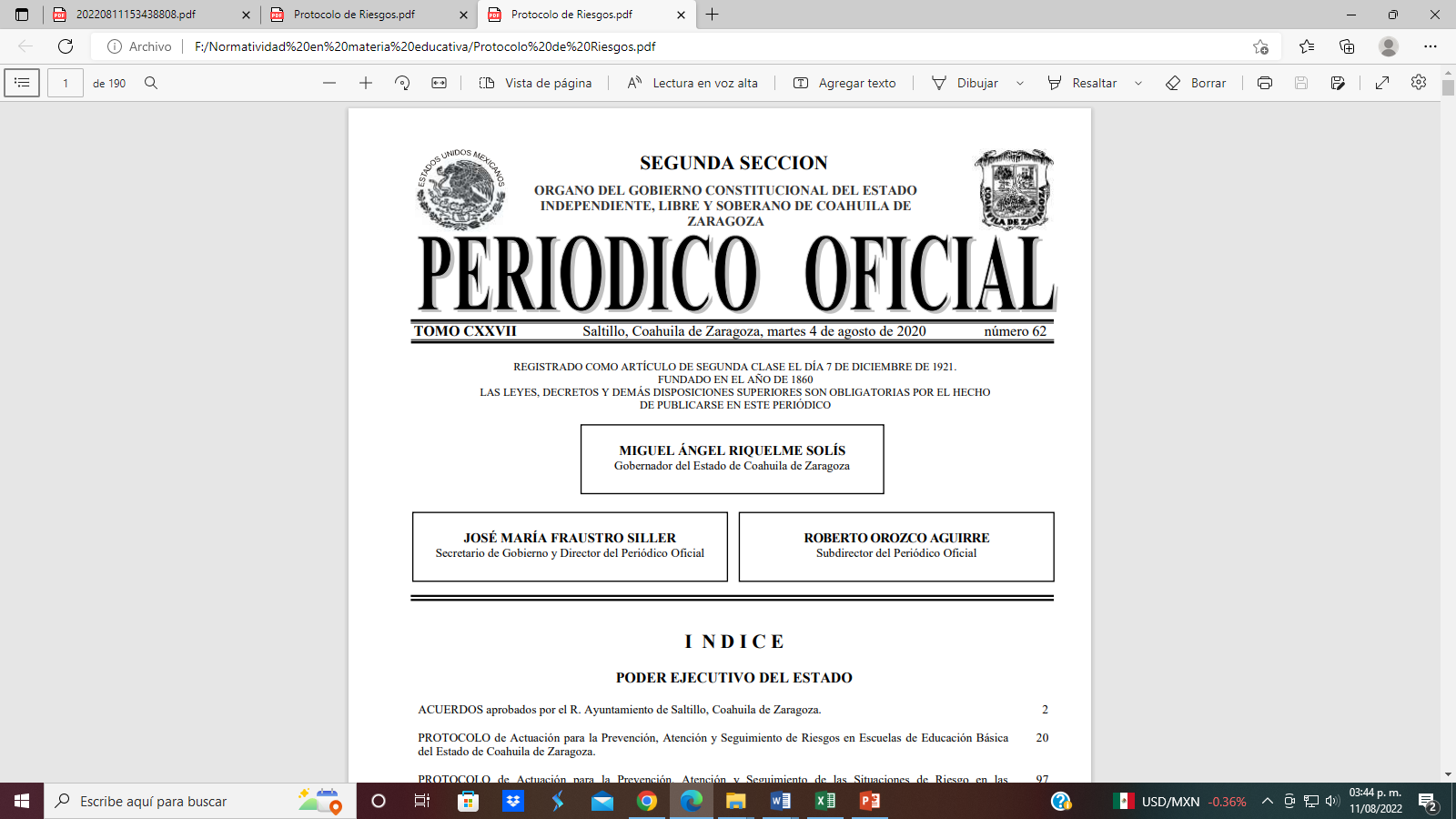 PROTOCOLO
DE ACTUACIÓN PARA LA PREVENCIÓN, ATENCIÓN Y SEGUIMIENTO DE RIESGOS ESCOLARES
Publicado el 4 de agosto de 2020
[Speaker Notes: En este apartado hablaremos del Protocolo de Actuación para la Prevención y Seguimiento de Riesgos Escolares, publicado en agosto del año 2020, el cual contempla una serie de acciones organizadas que nos permiten manejar de la mejor manera las situaciones de riesgo que se generan al interior de las escuelas.]
Es una herramienta de las escuelas para construir entornos escolares seguros, con apego a los derechos de las niñas, niños y adolescentes.
[Speaker Notes: Derivado de su contenido, el Protocolo reconoce las situaciones de riesgo escolares como un principio pedagógico de la labor docente,/ por proporcionar a las instituciones educativas una herramienta para construir entornos escolares seguros y con apego a los derechos humanos de las niñas, niños y adolescentes que favorecen el proceso de enseñanza aprendizaje]
CAPÍTULOS: 12
TÍTULOS: 5
Primero. Introducción.
  Segundo. Del objeto del protocolo.
  Tercero. De su aplicación.
  Cuarto. Glosario.
Primero. Derechos y obligaciones de los padres de familia.
 Segundo. Derechos y obligaciones del personal de la institución educativa.
 Tercero. Derechos y obligaciones del alumnado.
CONTENIDO DEL PROTOCOLO
Primero. Acciones formativas para la comunidad educativa para prevenir riesgos y salvaguardar la integridad del alumnado.
Segundo. Mecanismos generales de seguridad para la comunidad educativa.
Único. Actuación por parte de los docentes y directivos.
         Secciones: 
                Primera.- Riesgos de origen Natural o Humano
                Segunda.- Riesgos contra la integridad física y sexual
                Tercera.-Riegos para la Salud 
                Cuarta.- Riesgos en la Seguridad
                Quinta.-  Situaciones de pérdida emocional
Primero. Comité para caso de emergencia.
Segundo.  Consejos de participación escolar.
20
PREVENCIÓN
Acciones formativas
Mecanismos de seguridad.
(medidas disciplinarias, verificación de instalaciones, ambiente laboral, procedimientos de entrada y salida)
ATENCIÓN
ACCIONES
Recomendaciones ante la presencia de riesgos escolares.
SEGUIMIENTO
Fortalecer los valores y competencias desarrolladas para establecer estrategias encaminadas a la sana convivencia.
[Speaker Notes: Estos capítulos se circunscriben a /La aplicación del PROTOCOLO, la cual reconoce tres momentos / PREVENCIÓN: /centrado en acciones formativas y mecanismos de seguridad (como lo son las medidas disciplinarias, la verificación de instalaciones, los procedimientos de entrada y salida, entre otros / ATENCIÓN: / Centrado en la enumeración de acciones organizadas para superar las situaciones de riesgo que en su caso ocurran en los centros educativos/ SEGUIMIENTO/: todas aquellas que se establecen para fortalecer estrategias encaminadas a la sana convivencia.]
Enunciativos más no limitativos
RIESGOS ESCOLARES
DE LOS COMITÉS:
EJECUCIÓN
DIRECTOR DE LA ESCUELA
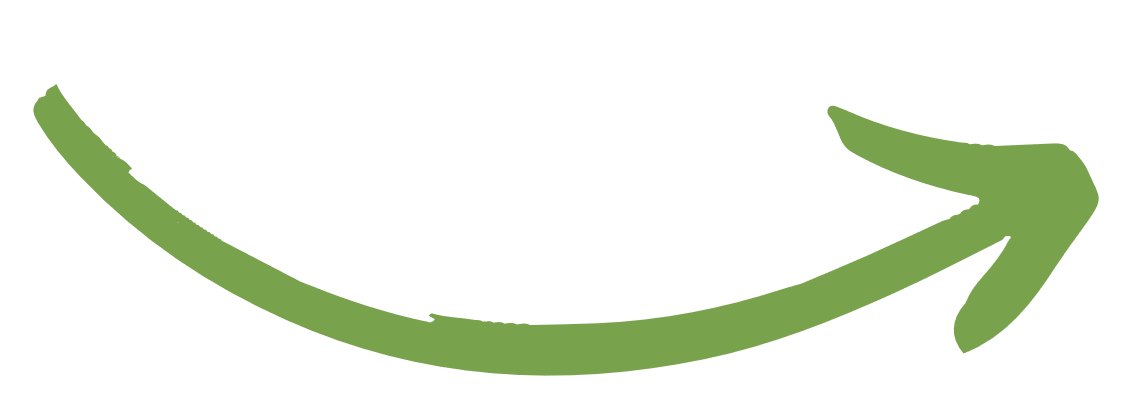 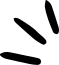 DETECCIÓN
En caso de existir una solicitud específica en la Coordinación General de Asuntos Jurídicos, se brindará orientación a la escuela para que se ejecuten las recomendaciones para la construcción de los entornos escolares seguros.
RIESGOS ESCOLARES
Por cualquier medio.
[Speaker Notes: /La detección de riesgos escolares /puede darse por cualquier medio, ya sea que un alumno o padre de familia nos informe hasta incluso por redes sociales o los medios de comunicación,/ y ante tal señalamiento,/ el Director de la escuela/ deberá activar el protocolo para ejecutar su aplicación./Habrá ocasiones, que la detección podrá darse porque la Coordinación de Asuntos Jurídicos tuvo conocimiento de los hechos, para lo cual, se brindará orientación a la escuela para que se ejecuten las recomendaciones contenidas en el prtocolo de acuerdo al caso.]
1
EVITA MINIMIZAR LA INFORMACIÓN
REGLAS GENERALES
2
NOTIFICA A TU SUPERIOR JERÁRQUICO
3
LOS ALUMNOS TIENEN DERECHO A GUARDAR SILENCIO
4
RECABA Y DOCUMENTA INFORMACIÓN
5
RESGUARDA LA INFORMACIÓN
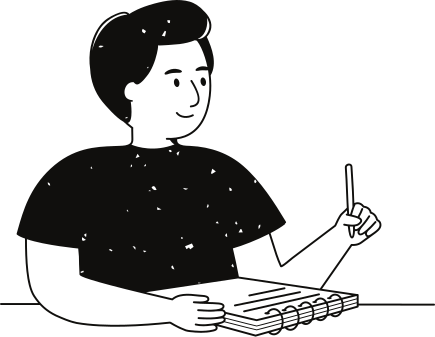 PROCURA QUE LAS SITUACIONES DE RIESGO SE RESUELVAN EN LA ESCUELA
6
[Speaker Notes: /Cuando detectamos las situaciones de riesgos, es muy importante que como servidores públicos reaccionemos conforme a las siguientes reglas generales./evita minimizar la información/ notifica a tu superior jerárquico/ recuerda que los alumnos tienen derecho a guardar silencia/ recaba y documenta toda la información/ resguarda la información/ procura que las situaciones de riesgo se resuelvan en la escuela/]
Detecta
Garantía Interés Superior
Informa a superior y tutores de niños/niñas involucrados
Estrategias de prevención y atención en casos subsecuentes.
Seguimiento
Reunión de compromisos
[Speaker Notes: Aunado a lo anterior, en cada situación de riesgo, deberás establecer por lo menos los siguientes pasos/ Detección, consistente en levantar el acta de hechos correspondiente, sobre la notificación de los hechos que conforman la situación de riesgo/ Garantía del interés superior de la niñez, que se refiere a las medidas inmediatas de atención establecidas por la escuela para salvaguardar lo derechos humanos y la integridad de los alumnos involucrados / Informe a superior jerárquico y padres y madres de los niños involucrados, en el que podremos documentar que se dio aviso oportuno sobre los riesgos detectados/ reunión de compromiso: que desde una premisa de corresponsabilidad con los padres y madres de familia, se establecerán los acuerdos y medidas de protección y las disciplinarias, establecidas para la atención del caso/ Seguimiento, establecido bajo la premisa de corroborar si las acciones establecidas fueron suficientes para su atención y en caso de no ser así, reformular, con corresponsabilidad con los padres, las medidas correspondientes/ Estrategias de prevención y atención en casos subsecuentes, rescatando el sentido pedagógico de la labor docente a fin de establecer estrategias encaminadas a la sana convivencia escolar.]
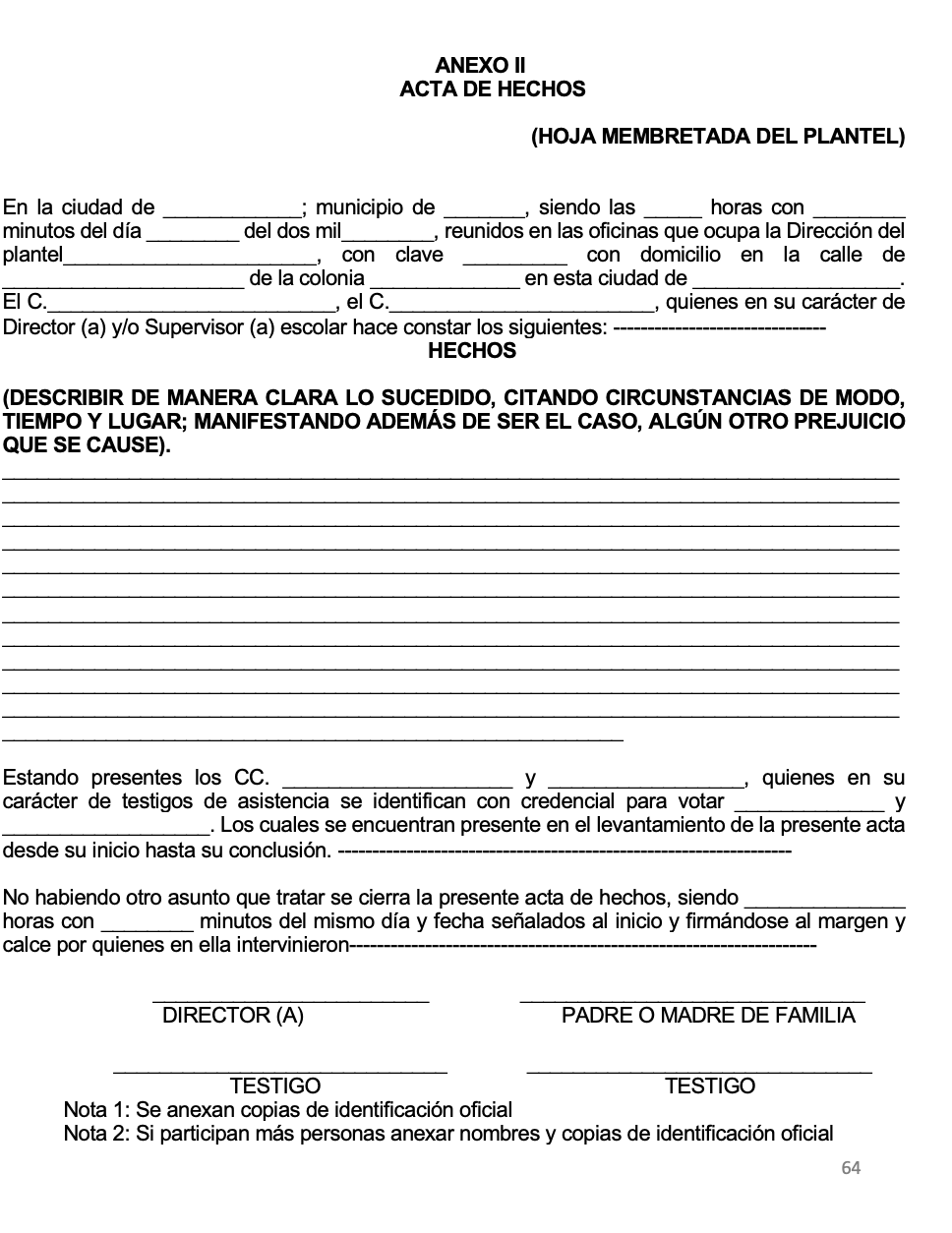 [Speaker Notes: En apoyo al procedimiento ilustrado, presentamos el formato de acta de hechos contenido en el anexo II del protocolo, en el cual, observamos que nos recuerda la importancia de referir las circunstancias de modo, tiempo y lugar de los hechos, así como el normbe de las personas que intervinieron.]
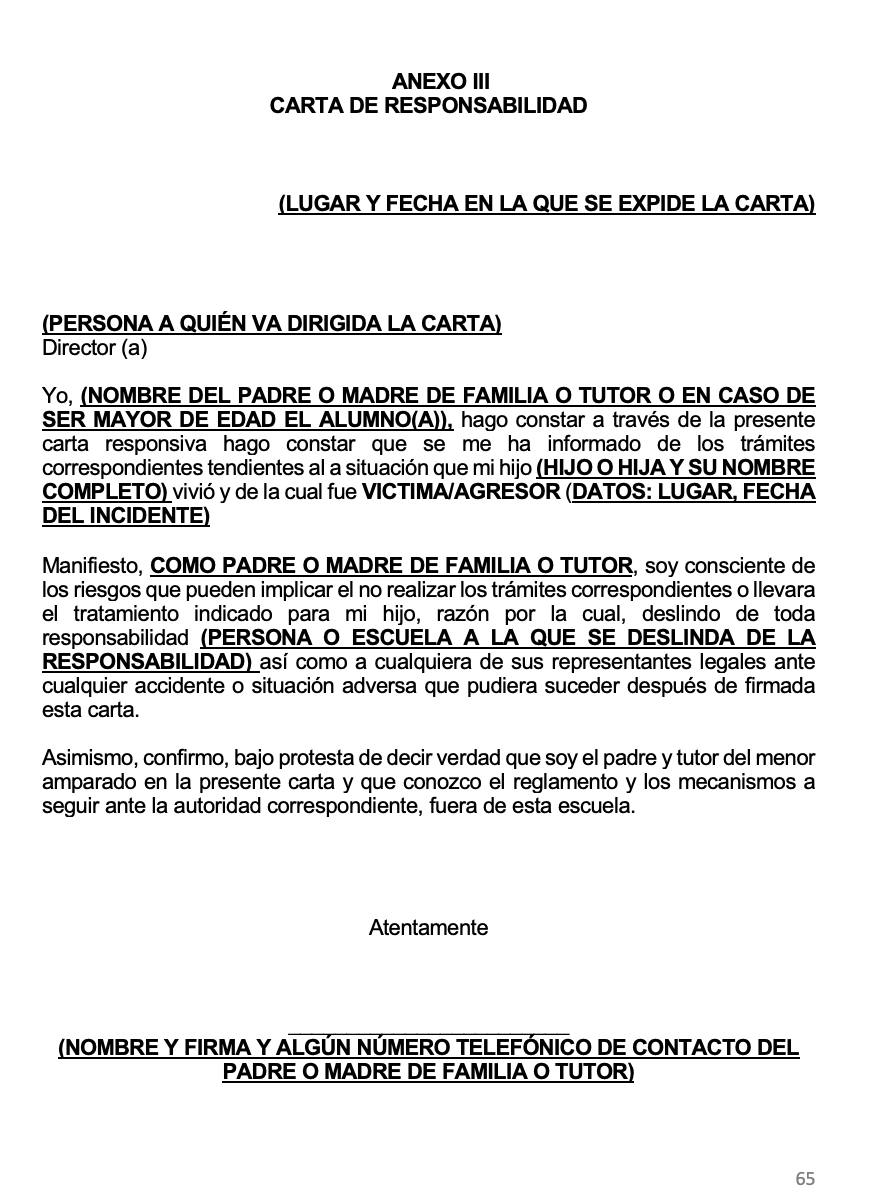 [Speaker Notes: Dentro de la reunión de compromisos, podemos utilizar el formato establecido en el Anexxo III del potocolo, para acreditar la correspnsabilidad de los padres y madres de familia en la atención de los riesgos]
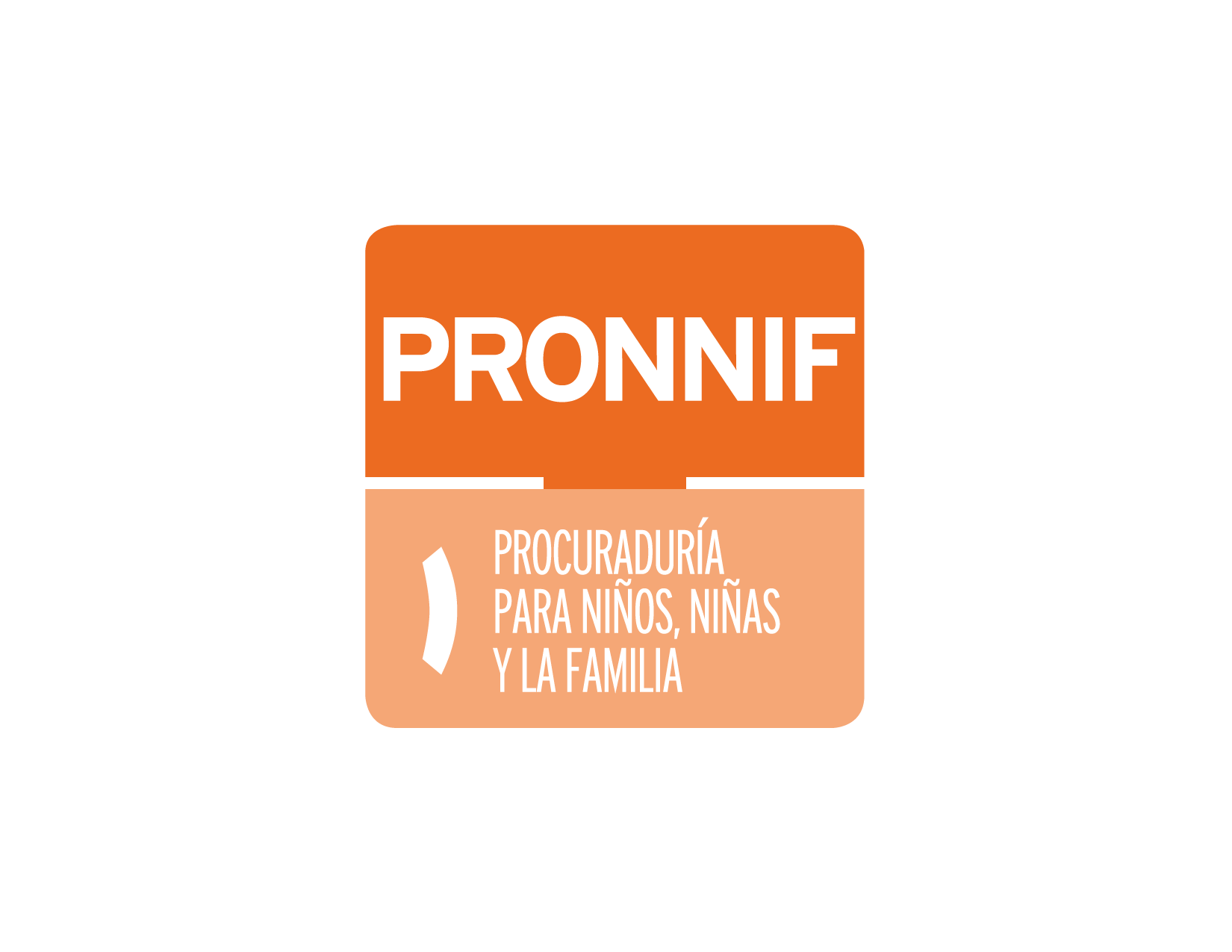 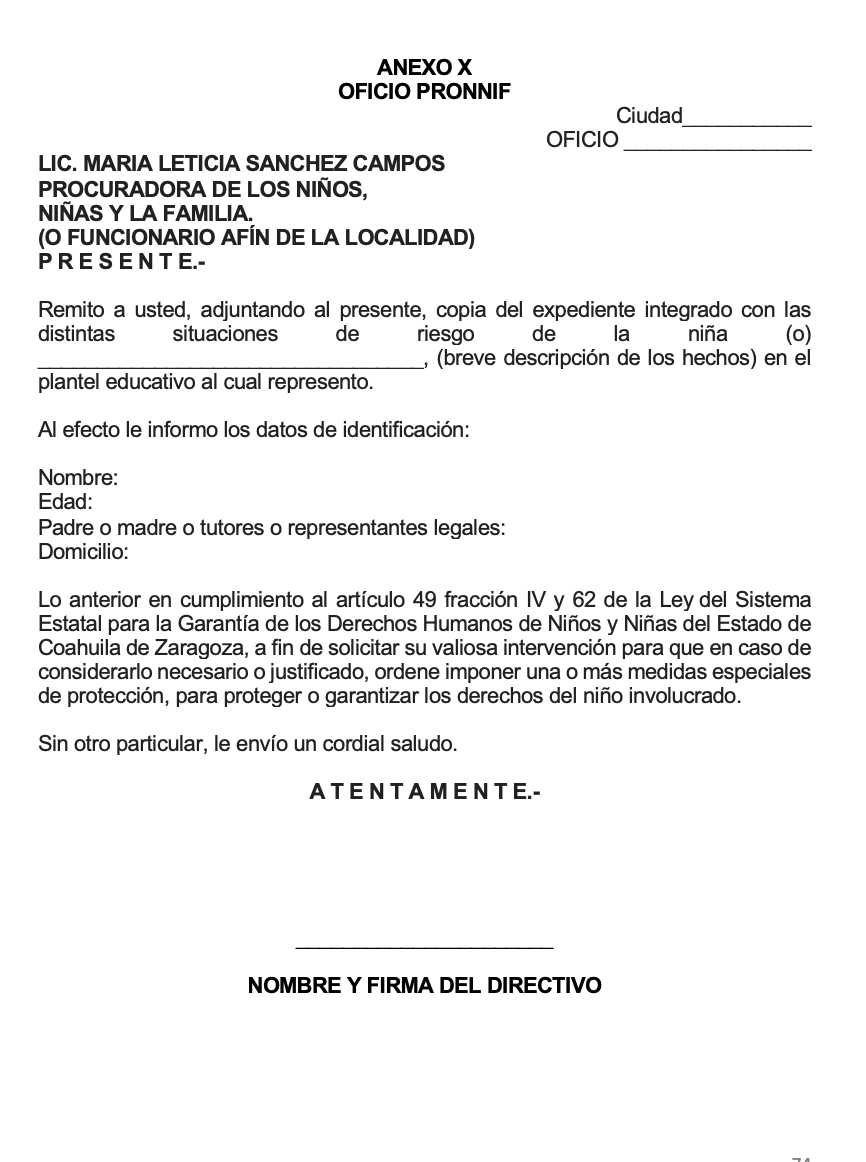 * Acta de hechos (ANEXO II)
* Cartas compromiso firmadas por los padres, madres o tutores (Anexo III)
* Bitácora (en ella debe contener los acuerdos realizados con los padres de familia, las fechas  en que asistieron al plantel citados por el docente o de forma personal, llamadas telefónicas o visitas domiciliarias
* Registros de asistencia.
* Evidencia relevante para el caso.
[Speaker Notes: Por último, en los casos que por su relevancia se informe a PRONNIF, se contempla en anexo X, que contiene un formato de oficio que incluye los datos de localización de los alumnos involucrados. En este oficio, deberán ir anexos los documentos que acrediten las medidas implementadas por la escuela para la atención del riesgo en la medida de sus competencias.]
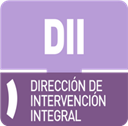 Directora:                        Lic. Karla González Martínez

Teléfonos:                        844 411 8862
	                           800 9222782

WhatsApp:                      844 461 7747

Correo electrónico:        intervenciónintegral@seducoahuila.gob.mx
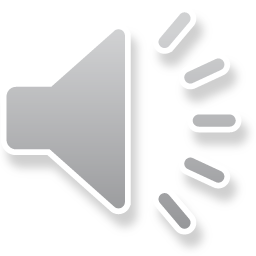 [Speaker Notes: Si requieres orientación específica sobre la atención de riesgos, puedes comunicarte a estos teléfonos]